ENTREPRENEURSHIP
Lecture No : 2



Resource Person:
Malik Jawad Saboor
Assistant Professor
Department of Management Sciences
COMSATS University Islamabad
1
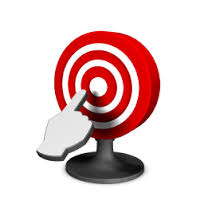 Objectives
Define the term entrepreneur 

Describe the entrepreneurial profile.
2
Who Is an Entrepreneur?
One who creates a new business in the face of risk and uncertainty for the purpose of achieving profit and growth by identifying opportunities and assembling the necessary resources to capitalize on them.
3
Characteristics of Entrepreneurs
Desire for responsibility

Preference for moderate risk – risk eliminators

Confidence in their ability to succeed

Desire for immediate feedback
4
Characteristics of Entrepreneurs
High level of energy

Future orientation – serial entrepreneurs

Skilled at organizing

Value achievement over money

Tolerance for Ambiguity

Flexibility
5
Entrepreneurship
One characteristic of entrepreneurs stands out:
Diversity!
Anyone – regardless of age, race, gender, color, national origin, or any other characteristic – can become an entrepreneur (although not everyone should).
6
You Be The Consultant..
CASE STUDY
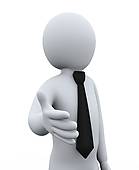 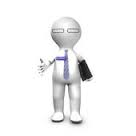 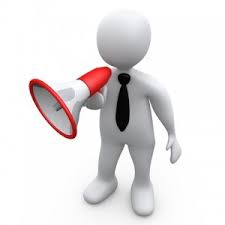 7
Ed Sabol, a once unhappy coat salesman, had a passion for filming his son’s high school football games and other activities. Word of Ed’s filming abilities soon got around and he found himself working a number of local high school games. This led to Ed’s successful bid ($3,000) to film the 1962 NFL championship game. Then Commissioner Pete Rozelle was so impressed with the work that he agreed to Ed’s proposal to create a new entity known as NFL Films that would both preserve the history of the game and promote it to the nation’s sports fans. NFL Films’ creative approach to the game has resulted in 82 Emmy Awards to date.
Ed retired in 1987, turning the reins over to his son Steve who has taken the company to new heights thanks in part to his empowering leadership style and product innovation. The company now has a 200,000 square foot state-of-the-art facility. 

Q1. Identify the entrepreneurial traits that Ed Sabol and his son Steve exhibit?
Q2. How would you characterize the Sabol’s philosophy, beliefs, and values to a small business as it grows?
Q3. What factors have led to NFL Films’ success?
8
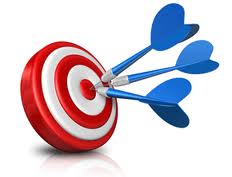 Lecture Review
Define the term entrepreneur 

Describe the entrepreneurial profile.
Reference: Essentials of Entrepreneurship & Small Business Management, Zimmer, Scarborough &Wilson, 5th Edition
9